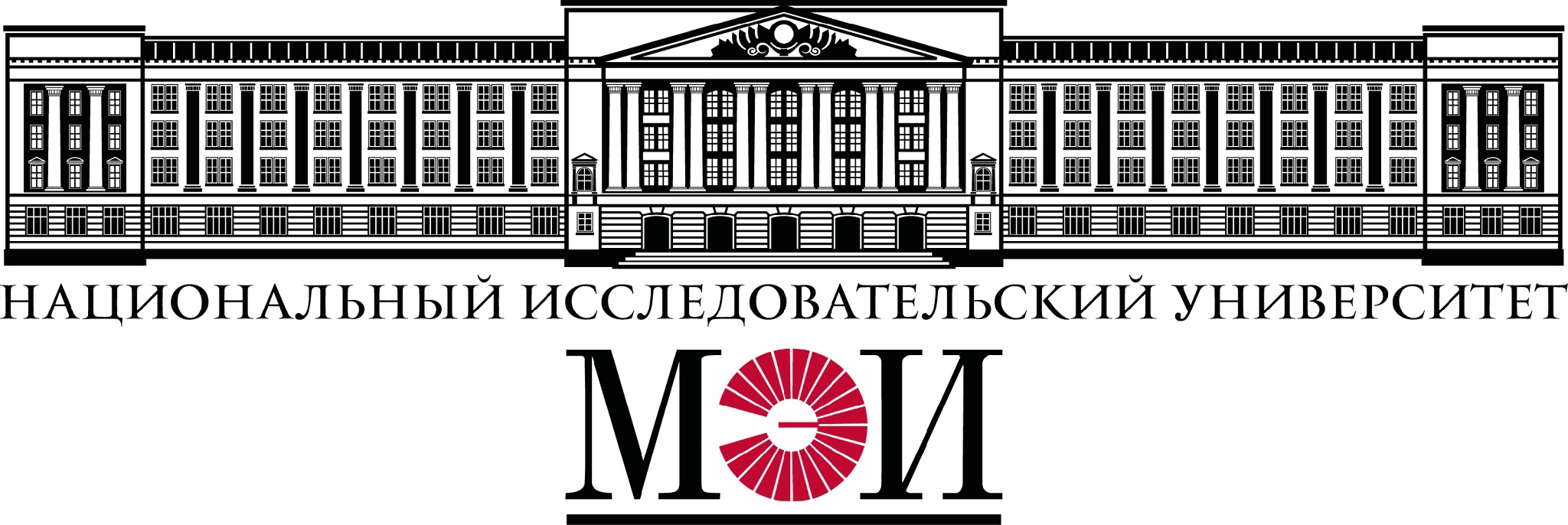 Разработка метода авторизации и аутентификации для портала анализа сетевого трафика
Емельянов Дмитрий Андреевич, 3 курс А-08-21
Научный руководитель: к.т.н., доцент, Орлова Маргарита Андреевна
Объект исследования
Портал анализа сетевого трафика.
Цель работы:
Разработать метод авторизации и аутентификации для исследователей и коммерческих пользователей на портале анализа сетевого трафика.
Портал анализа трафика
Ссылка на материалы: Morozova O.P. et al. Developing a Traffic Analysis Suite for Modified Packet Capture File /  // International Conference on Distributed Computer and Communication Networks. - Cham : Springer Nature Switzerland, 2024
Профиль и личный кабинет на портале
Анализ методов авторизации и аутентификации
На основании данных базы Академии Google, наиболее популярными методами аутентификации являются:
Метод аутентификации на основе сессий[1-2].
Метод аутентификации на основе JWT[3-5].
Метод многофакторной аутентификации[6-8].
Анализ методов авторизации и аутентификации. Многофакторная аутентификация
Метод[6-8] обладает следующими преимуществами:
Обеспечивает высокий уровень безопасности
Существуют готовые решение (Google Authenticator)
Однако, от метода было принято решение отказаться по следующим причинам:
Усложнение архитектуры сервиса 
Нецелесообразность использования данного метода для портала
Анализ методов аутентификации и авторизации. Аутентификация на основе JWT токенов
В качестве основного метода аутентификации был выбран метод[3-5] по следующим причинам:
Метод[3-5] - более эффективный, чем аутентификация на основе сессий.
При использовании метода[3-5] нагрузка на сервер и на базу данных ниже, чем при использовании метода[1-2].
Благодарю всех за внимание!
Список литературы:
Bello A. Buhari, Afolayan A. Obiniyi, Sahalu B. Junaidu and Armand F. Donfack Kana, 2023. An Enhanced Session Based Login Authentication and Access Control Scheme Using Client File
P.Lalitha Surya Kumari a, C.H.Sarada devi b, S. Thivaharan c, K. Srinivas d, Avula Damodaram. A resilient group session key authentication methodology for secured peer to peer networks using zero knowledge protocol. https://doi.org/10.1016/j.ijleo.2022.170345
Proceedings of the Seventh International Conference on Communication and Electronics Systems (ICCES 2022) IEEE Xplore Part Number: CFP22AWO-ART; ISBN: 978-1-6654-9634-6 Comparison of Different Authentication Techniques and Steps to Implement Robust JWT Authentication
Adiva Fiqri Nugraha; Herman Kabetta; I Komang Setia Buana; R Budiarto Hadiprakoso. Performance and Security Comparison of Json Web Tokens (JWT) and Platform Agnostic Security Tokens (PASETO) on RESTful APIs. 2023 IEEE International Conference on Cryptography, Informatics, and Cybersecurity (ICoCICs). DOI: 10.1109/ICoCICs58778.2023.10277377
Faculty of Electrical and Computer Engineering, University of Prishtina, 10000 Prishtina, Kosovo. Department of Informatics, University of Oslo, Gaustadalléen 23B, 0373 Oslo, NorwayAuthor to whom correspondence should be addressed. Computers 2023, 12(4), 78; Enhancing JWT Authentication and Authorization in Web Applications Based on User Behavior History https://doi.org/10.3390/computers12040078.
Список литературы
Papaspirou, V.; Papathanasaki, M.; Maglaras, L.; Kantzavelou, I.; Douligeris, C.;Ferrag, M.A.; Janicke, H.A Novel Authentication Method That Combines Honeytokens and Google Authenticator. Information 2023, 14, 386. https://doi.org/10.3390/info14070386
Emanuela Marasco, Massimiliano Albanese, Venkata Vamsi Ram Patibandla, Anudeep Vurity, Sumanth Sai Sriram. Biometric multi-factor authentication: On the usability of the FingerPIN scheme. https://doi.org/10.1002/spy2.261
Jessica Berrios a, Elias Mosher a, Sankofa Benzo a, Cinthya Grajeda a, Ibrahim Baggili. Factorizing 2FA: Forensic analysis of two-factor authentication applications. https://doi.org/10.1016/j.fsidi.2023.301569